Chapter Leader TrainingVideo Recorded at IS 2014Unit 2
The International Council on Systems Engineering 

Revision 2.0 
30 June 2014
Prepared by the Keys to Effective Chapters, part of the Chapters Shared Services Committee of the INCOSE Sectors
An Introduction
Certification: The Systems Engineering Professional (SEP) Program
The INCOSE SEP Program Purpose and Benefits
The INCOSE SEP program has been developed as the highest quality independent assessment of system engineering professionals benefiting:
Systems engineering community: 
Creates the standard to identify and develop systems engineering professionals
Establishes a formal, recognized body of knowledge for the systems engineering community
System engineering professionals:  
Prepares the recipient to work across the extended enterprise with a common language and foundation
Provides a portable standard of recognition for attainment of knowledge, education, and experience
Organizations/institutions:  
A universal, industry-approved measure of a professional’s knowledge –achieved through the independent evaluation of relevant tasks, projects, and programs
INCOSE’s certification program continues to grow due to the increasing recognition of its value to professionals, to organizations/ institutions, and to the overall systems engineering community
14 SE Functional Areas Recognized for Experience
SE Technical Areas
Requirements Engineering
Design Development
System Integration
Qualification, Verification, and Validation
SE Management Areas
Technical Planning
Technical Effort Assessment
Risk and Opportunity Management
Baseline Control
SE Support Areas
Specialty Engineering
Process Definition
Training
Tool Support
Quality Assurance
Plus “Other”
To allow for the variety of SE across domains
Applicants should describe what they are claiming as other experience
Successful candidates must have balanced experience across multiple areas
Systems Engineering 
Professional Certification
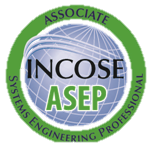 INCOSE established a multi-level Systems Engineering Professional (SEP) Certification Program to recognize systems engineers, regardless of where they may be in their career:
Entry to early career: Associate SEP (ASEP)
Mid-level: Certified SEP (CSEP)
Senior: Expert SEP (ESEP)

INCOSE Certification provides a formal method for recognizing the knowledge and experience of systems engineers
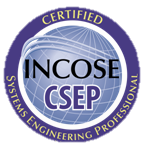 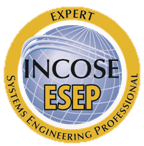 [Speaker Notes: Systems Engineering Professional Certification
The International Council on Systems Engineering has established a multi-level Professional SEP Certification Program to provide a formal method for recognizing the knowledge and experience of systems engineers, regardless of where they may be in their career. 

What is certification?
Certification is a formal process whereby a community of knowledgeable, experienced, and skilled representatives of an organization, such as INCOSE, provides confirmation of an individual's competency (demonstrated knowledge, education, and experience) in a specified profession or occupational specialty provides formal recognition that a person has achieved competency in specified areas (demonstrated by education, experience, and knowledge). Certification differs from licensing in that licenses are permissions granted by a government entity for a person to practice within its regulatory boundaries. Certification also differs from a "certificate" that documents the successful completion of a training or education program.

Certification Value to YOU as a Systems Engineer


Formally recognizes your Systems Engineering capabilities 
It is a discriminator that can aid in obtaining your next job 
Can provide a competitive advantage in your career 
Provides a portable Systems Engineering designation that is recognized across industry 
Furthers your professional development as a systems engineer 
Demonstrates your commitment to continuing professional development. Participation in continuing education indicates your commitment to personal development 
Certification Value to YOUR ORGANIZATION

Formally recognizes the Systems Engineering capabilities of your people 
Certified systems engineers can be a selling point and a discriminator for your proposals 
Can be used as part of the hiring and promotion process 
It encourages employee participation in continuing education 
Provides an independent internal and external assessment 
It is a tool for promoting professional competence]
What’s Next
What is INCOSE
Admin Office Functions/Resources– Barclay Brown
Technical Operations
Chapters
Chapter Officer Roles & Responsibilities
Chapter Achievement Program
Resources and Products
Events
INCOSE Admin Office Functions and Resources are provided by:
Holly Witte
Christine Kowalski 
Carol Berardino
Amy Wang
Carrie Lopez
Alexandra Kowalski
Topics
GlobalMeet Resource for webinar and remote meeting participation
EOY Financial Reporting: Templates/Due Dates 
Chapter INCOSE Promotional Items
GlobalMeet
GlobalMeet Resource

INCOSE Shared Resources Request Site: https://connect.incose.org/resources/default.aspx
GlobalMeet
Be sure to review the User Guide and Getting Started Webpage links in the How to Use Scheduled Meetings
GlobalMeet
Meet NOW – for unscheduled meetings only.
GlobalMeet
Calendar where Requests populate when submitted.
GlobalMeet
Select the GlobalMeet & Teleconference Request Hyperlink to access request form:
GlobalMeet
Complete the request form and submit (OK button)
GlobalMeet
Request has populated the Request Calendar
GlobalMeet Audio
Copy the web address and enter the Client ID and password in order to test / use your resource account. Attendees will sign in as Guests.
Please be sure to test the platform on the computer you will be using. Some organizations may have computers locked down where you cannot download the executable file which allows you to use the Screen Share of your desktop. You will need to have your IT department open your
computer and provide rights to do the download.
End of Year Chapter Financial Reporting
All chapters must have their financial reports emailed by February 15, 2015 to receive their chapter shares in March.  

NOTE: US Chapter Shares are disbursed half in March and half in September for the dues shares from 1, March 2014 – 31, August 2014 (Or subject year)

INCOSE must have the completed financial reports as the chapter finances are included in our 990 tax report to the IRS. If you have any questions please contact info@incose.org 

The report templates for US/Non US Chapters are in Connect on the Chapter homepage https://connect.incose.org/mb/chapters/default.aspx in the folder called “Financial Reports – Template”   Please be sure to email a copy of your Chapter bank statement reflecting the December 31, 2014 (Or Subject year) balance.  If you have any questions, please don’t hesitate to contact our office.

Chapters Main POC: Amy, info@incose.org
End of Year Chapter Financial Reporting
Direct Link to Form on INCOSE Connect: https://connect.incose.org/default.aspx?RootFolder=%2fShared%20Documents%2fChapter%20Templates&FolderCTID=&View=%7b832EA538%2dB92E%2d4C14%2dACEA%2d39DE80A815EE%7d
End of Year Non-US Chapter Financial Reporting
Direct Link to Form on INCOSE Connect: https://connect.incose.org/default.aspx?RootFolder=%2fShared%20Documents%2fChapter%20Templates&FolderCTID=&View=%7b832EA538%2dB92E%2d4C14%2dACEA%2d39DE80A815EE%7d
Promotional Items for Chapters
Promotional Items Ordering
Promotional Items Order Form
What’s Next
What is INCOSE
Admin Office Functions/Resources
Technical Operations – Bill Miller 					Technical Operations Director
Chapters
Chapter Officer Roles & Responsibilities
Chapter Achievement Program
Resources and Products
Events
Initiative: Influencing & Harmonizing Standards
ISO/IEC JTC1 SC7 WG04 - SE Tools Editor
ISO/IEC JTC1 SC7 WG07 - 24748 -- Sys. Eng. Management Editor
ISO/IEC JTC1 SC7 WG07 - 24748 -- Systems Integration Editor
ISO/IEC JTC1 SC7 WG07 - 24748 -- Sys. Eng. Management Editor
ISO/IEC JTC1 SC7 WG07 - Requirements Editor
ISO/IEC JTC1 SC7 WG07 - System Life Cycle
ISO/IEC JTC1 SC7 WG20 - Certification Editor
ISO/IEC JTC1 SC7 WG20 - Certification Editor
ISO/IEC JTC1 SC7 WG24 – Life Cycle for Very Small Entities
ISO/IEC JTC1 SC7 WG42 – Architecture
ISO/IEC JTC1 SC27 - IT Security Techniques
ISO TC184 SC5 Object Process Methodology (OPM)
IEEE 15288.1 and IEEE 15288.2 – US DoD Extensions to 15288
Object Management Group (OMG) – SysML
NIST – NIS SP 800-160 System Security Engineering
ISO – International Organization for Standardization IEC – International Electrotechnical CommitteeJTC 1 – Joint Technical Committee 1
TR –Technical Report CD – Committee Draft
NWIP – New Work Item Proposal
NIST – National Institute of Standards and TechnologyNIS – Network Information System
SP – Special Publication
Initiative: Model-Based Systems Engineering
Design optimization across broad trade space
Cross domain effects based analysis
System of systems
interoperability
Reduced cycle times
MBSE Capability
Extending Maturity and Capability
Institutionalized
MBSE across 
Academia/Industry
Distributed & secure model repositories
crossing multiple domains
Defined MBSE theory, ontology, and formalisms
Well Defined MBSE
Refer to activities in
the following areas:
Architecture model integrated 
with Simulation, Analysis, and Visualization
Maturity
Planning & Support
Research
Standards Development
Processes, Practices, & Methods
Tools & Technology Enhancements
Outreach, Training & Education
Matured MBSE methods and metrics,
Integrated  System/HW/SW models
Emerging MBSE standards
Ad Hoc MBSE
Document Centric
2010
2010
2020
2025
http://www.omgwiki.org/MBSE/doku.php
Initiative: BKCASE
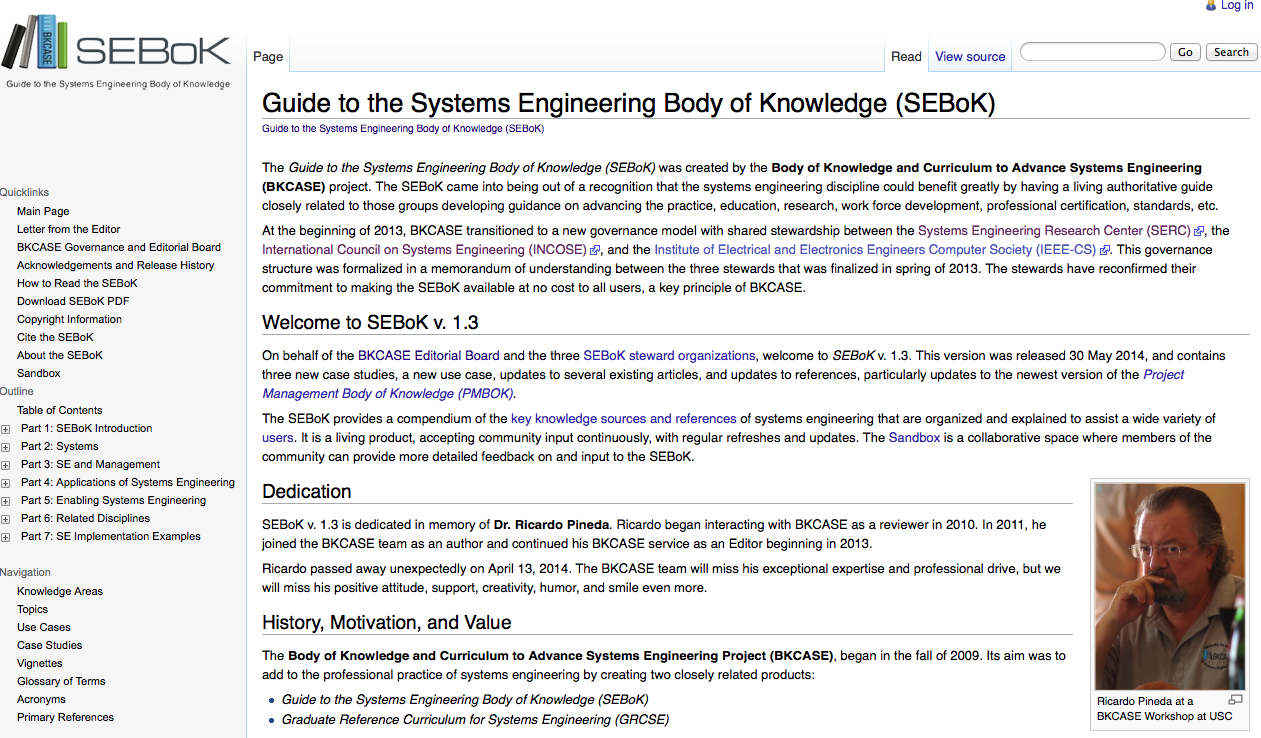 http://www.sebokwiki.org/wiki/Guide_to_the_Systems_Engineering_Body_of_Knowledge_(SEBoK)
Technical Working Groups
~ 50 different working groups in our Technical Operations organization
The technical heart of INCOSE supported by many national and local working groups
Focused on solving relevant problems and creating products for global use
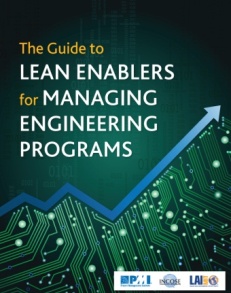 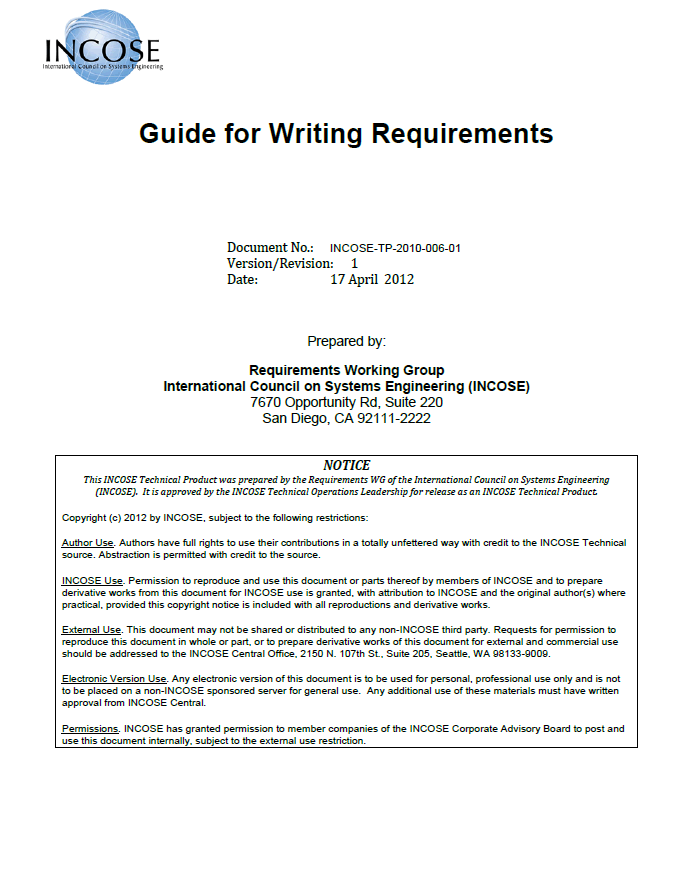 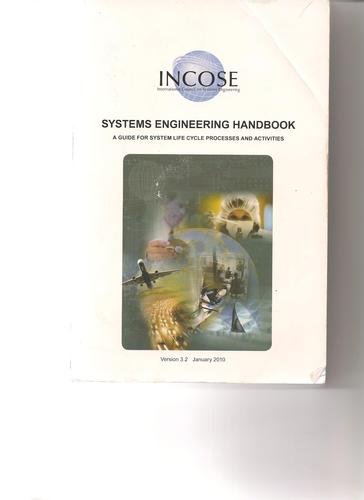 [Speaker Notes: SE Handbook
Book: The Guide to Lean Enablers for Managing Engineering  Program
First document which bridges SE, PM and Lean
Available for download on MIT website]
Working Groups
Affordability 
Agile SE 
Anti-Terrorism International
Architecture
Automotive
Autonomous System Test & Validation 
Biomedical & Healthcare
Competency 
Complex Systems
Decision Analysis
Defense Systems
GEOSS
Human Systems Integration 
INCOSE-PMI Alliance
Infrastructure
In-Service Systems
Intelligent Enterprises
Knowledge Management
Lean Systems Engineering
Life Cycle Management
Measurement
Model Based Conceptual Design 
Motor Sports
Natural Systems
Net-Centric Operations
Object-Oriented SE Method 
Power and Energy Systems 
Process Improvement 
Product Lines
Reliability Engineering 
Requirements 
Resilient Systems 
Risk Management  
Space Systems
System of Systems 
Systems Science 
Systems Security Engineering 
Tools Database
Tools Integration & Interoperability 
Training 
Transportation 
Very Small & Medium Enterprises
For more information or the complete list, visit http://www.incose.org
follow Home>Advancing the Practice>Technical Operations
Introduction to INCOSE
[Speaker Notes: SE Handbook
Book: The Guide to Lean Enablers for Managing Engineering  Program
First document which bridges SE, PM and Lean
Available for download on MIT website]
Supporting Top CAB Needs
SE Professional Development
Competency WG (Don Gelosh, Chair)
Agile/Expedited Methods
Agile WG (Rick Dove, Chair) 
Effective Trade Studies
Decision Analysis WG (Frank Salvatore, Chair)
System of Systems WG (Judith Dahmann, Co-Chair)
Product Lines, Reuse
Product Line WG (Gerard Auvray)
What’s Next
What is INCOSE
Admin Office Functions/Resources
Technical Operations
Chapters – Barclay Brown
Chapter Officer Roles & Responsibilities
Chapter Achievement Program
Resources and Products
Events